Tkinter
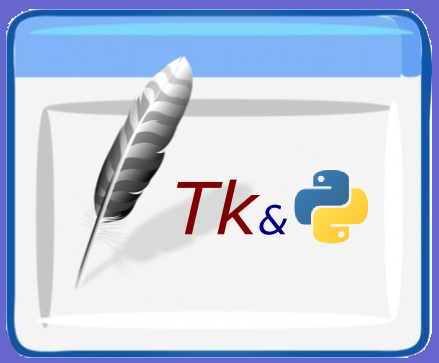 radiobutton
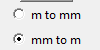 from tkinter import *

root=Tk() 
strChoose = StringVar()
def convert():
    if (strChoose.get()=="m to mm"):
        lb1["text"]=int(textBox.get())*1000
    else:
        lb1["text"]=int(textBox.get())/1000.0
continue
Peymer Anatoly
1
Tkinter
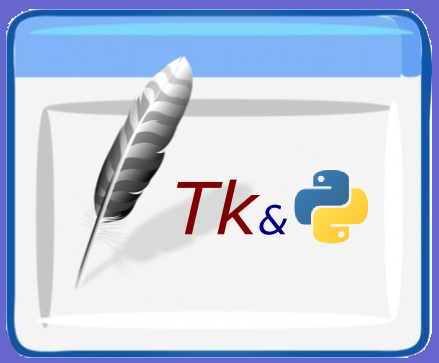 radiobutton
textBox=Entry(root, width=20)
textBox.pack()

lb1=Label(root,bg="yellow", width=20)
lb1.pack()
btnConvert=Button(root,text="Convert",command=convert)
btnConvert.pack()

strChoose.set("m to mm")
rb1=Radiobutton(root, text="m to mm", variable=strChoose, value='m to mm')
rb1.pack()
rb2=Radiobutton(root, text="mm to m", variable=strChoose, value ="mm to m")
rb2.pack()
btnExit=Button(root,text="Exit",command=exit)
btnExit.pack()

root.mainloop()
The end
Peymer Anatoly
2
Tkinter
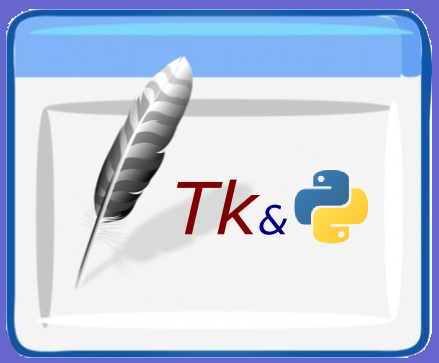 Radiobutton
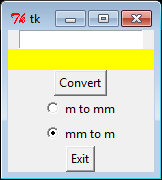 Peymer Anatoly
3